স্বাগতম
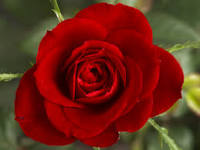 পাঠ  পরিচিতি
শিক্ষক  পরিচিতি
পাঠ  পরিচিতি
শ্রেণি- পঞ্চম
বিষয়- বাংলা
হোসনে  আরা  হাবিবা
সহকারি  শিক্ষক
রাধানাগড়  সরকারি  প্রাথমিক  বিদ্যালয়
সুন্দরবনের  দৃশ
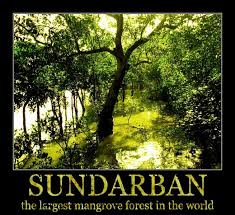 পাঠ  ঘোষনা
সুন্দরবনের  প্রাণী
শিখনফল
শুদ্ধ  উচ্চারনে পড়তে পারবে |
সুন্দরবনের  প্রাণি  সম্পর্কে বলতে পারবে  |
শব্দের  অর্থ  জানবে  ও  বলতে  পারবে  |
যুক্তবর্ণ  দিয়ে শব্দ গঠন  করতে পারবে |
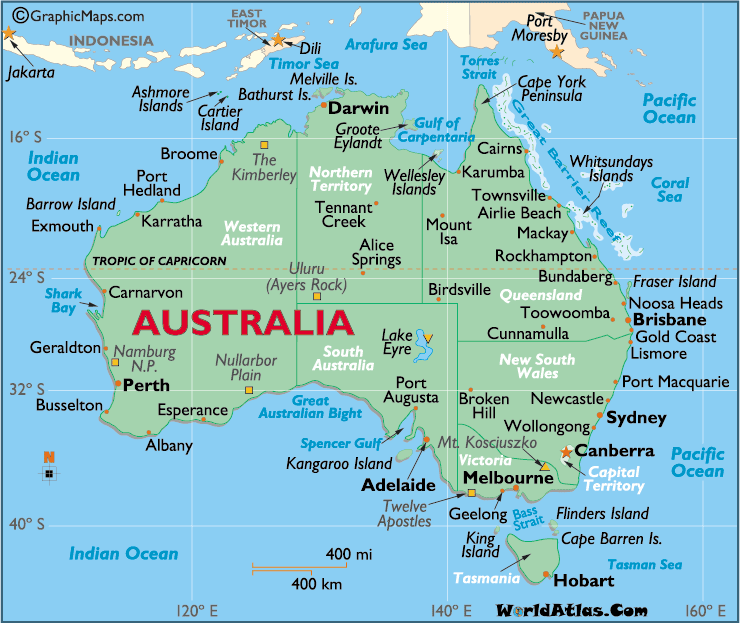 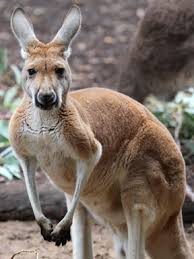 অস্ট্রেলিয়ার  ক্যাঙ্গারু
কেঙ্গারু    বললে  কোন  দেশের   কথা  মনে  হয়   ?
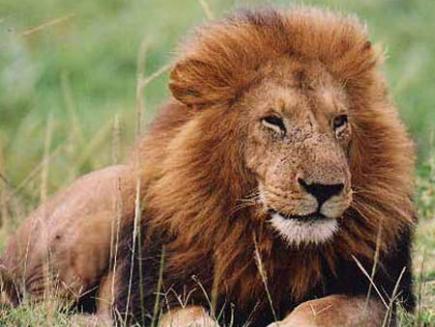 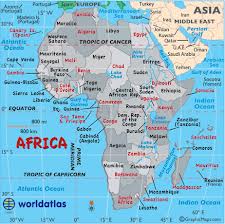 আফ্রিকার সিংহ
সিংহ  বললে কোন দেশের কথা  মনে  হয় ?
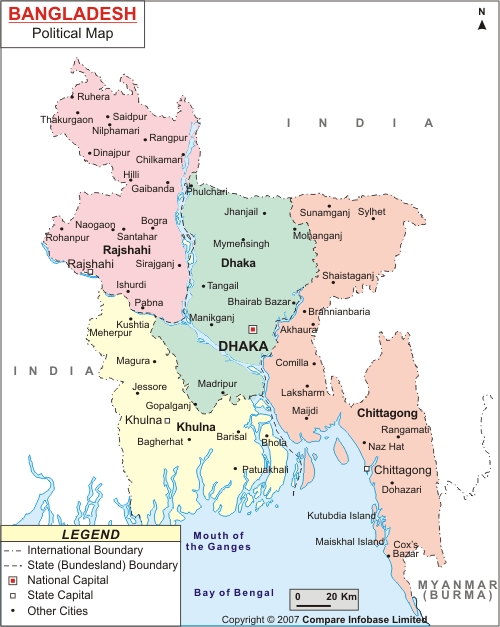 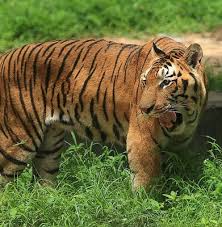 রয়াল  ব্যঙ্গল  টাইগার
রয়াল  ব্যঙ্গল   টাইগার   বললে  কোন   দেশের  কথা  মনে  হয়  ?
আমরা  এখন  অবলুপ্ত   প্রাণির  নাম  জানব
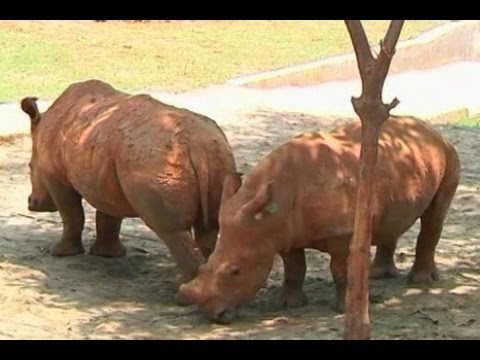 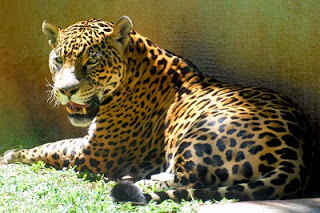 গাণ্ডার
চিতাবাঘ
এছারা  আমরা  আরও কিছু  প্রণির  নাম  জানব  |
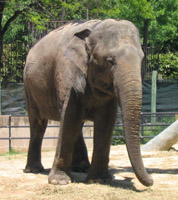 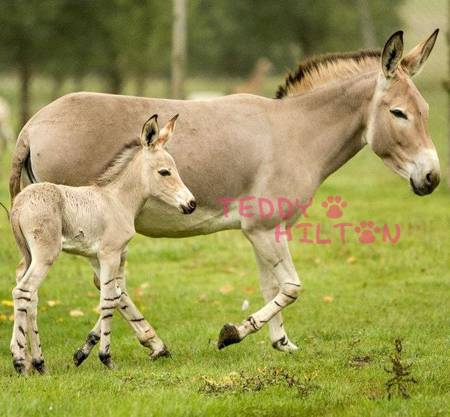 গাধা
হাতি
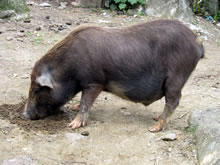 শুকর
এখন  আমরা  নুতন  শব্দের  অর্থ  জানব
অবলুপ্ত-যা  লোপ  পেয়েছে
দক্ষ   -পটু
এতদ্ব্যতীত   -  এ  ছাড়া
বিশ্বে  কোন কোন----------------------হাতির দেখা  মেলে  |
পৃষ্ঠা---১০
কিছুক্ষন পড় এবং যুক্তবর্ণ  খুঁজে  বের  কর |
যুক্তবর্ণ  ভেঙ্গে  দেখাব ও  নতুন  শব্দ লিখতে  বলব  |
সঙ্গে  =  ঙ্গ  =  ঙ  +গ
দক্ষ  = ক্ষ  =ক  +ষ
বিশ্বে   = শ্ব   =শ+ব
ক্যাঙ্গারু  = ঙ্গ  =  ঙ+গ
অবলুপ্ত  =প্ত  =  প +ত
যথেষ্ট =ষ্ট  =  ষ+ ট
দলে কাজ
যুক্ত বর্ণ দিয়ে  শব্দ গঠন  করতে পারবে |
দক্ষ =
যথেষ্ট =
সঙ্গে =
মূল্যায়ন
প্রশ্নের  মাধ্যমে  মৌখিক  মূল্যায়ন  করব  |
ধন্যবাদ
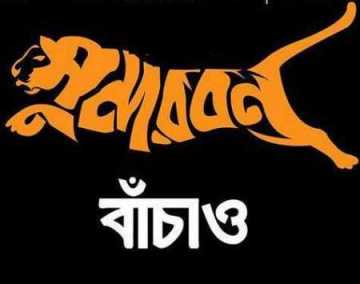